Screening for intracranial aneurysms (IA) in Autosomal Dominant Polycystic Kidney Disease (ADPKD)
Concept voor een praktische handreiking
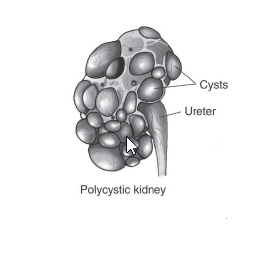 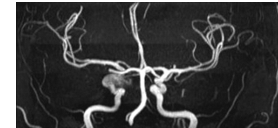 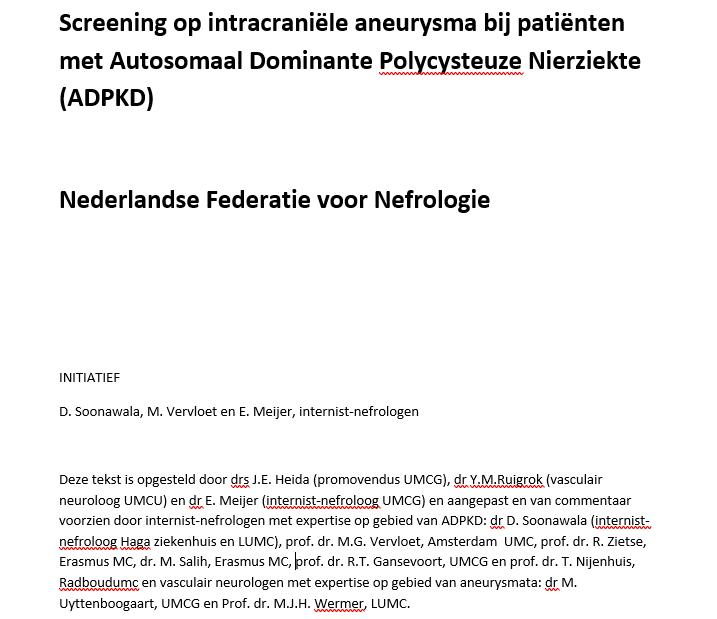 Achtergrond
Intracraniële aneurysmata (IA) komen vaker voor in ADPKD patiënten 
10  – 12% versus 3% in algemene populatie

Ernstige complicatie: subarachnoïdale bloeding (SAB) 
0.04 – 0.20 versus 0.01 per 100 patiëntjaren in algemene populatie
Op jongere leeftijd? (41 versus 51 jaar)
Mortaliteit en morbiditeit vergelijkbaar met algemene populatie 

Moeten we ADPKD patiënten screenen?
Selectief (“targeted”) of iedereen (systematisch) 
Methode: TOF MRA
Cagnazzo 2017, Zhou 2017, Vlak 2011, Sanchis 2019, Flahault 2018, Schievink 1992, Nurmonen 2017,
Aanleiding handreiking
Meer data over prevalentie en kosten
Nieuwe richtlijn ongeruptureerd aneurysma neurologie/neurochirurgie (2020)
Verschillend beleid bij nefrologen en onduidelijkheid bij patienten
Scan zonder contrast
Interventies minder schade (coiling)
Doelstellingen nieuw protocol
Leidraad voor screenen op cerebrale aneurysmata in ADPKD patiënten
Voorstel voor verdeling van taken tussen de betrokken disciplines
Kans op SAB
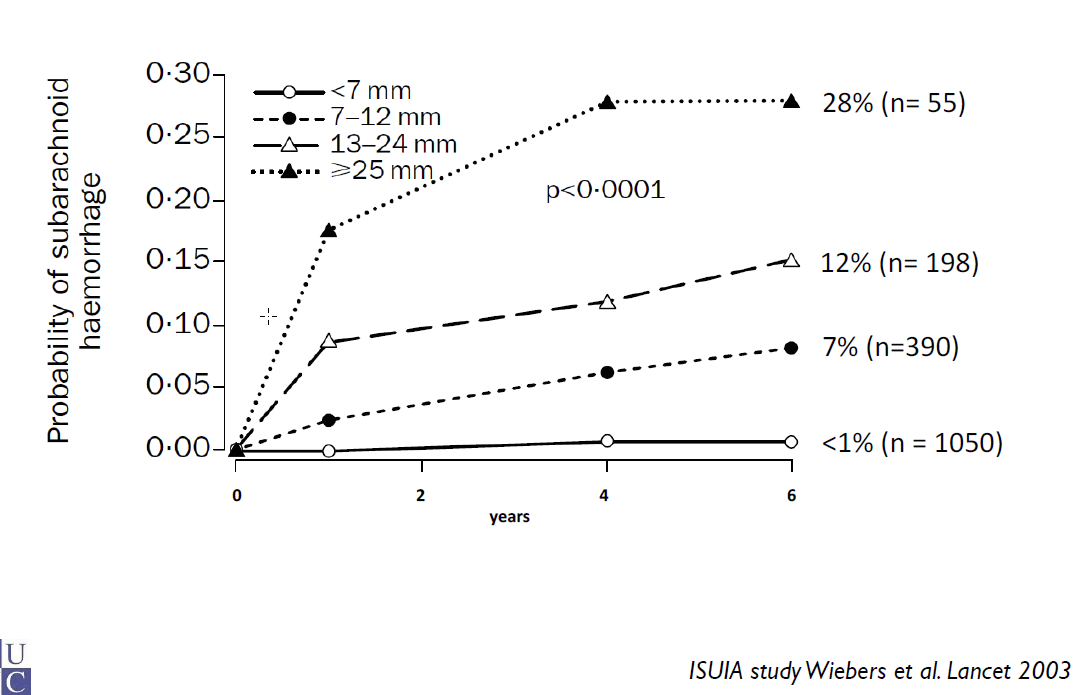 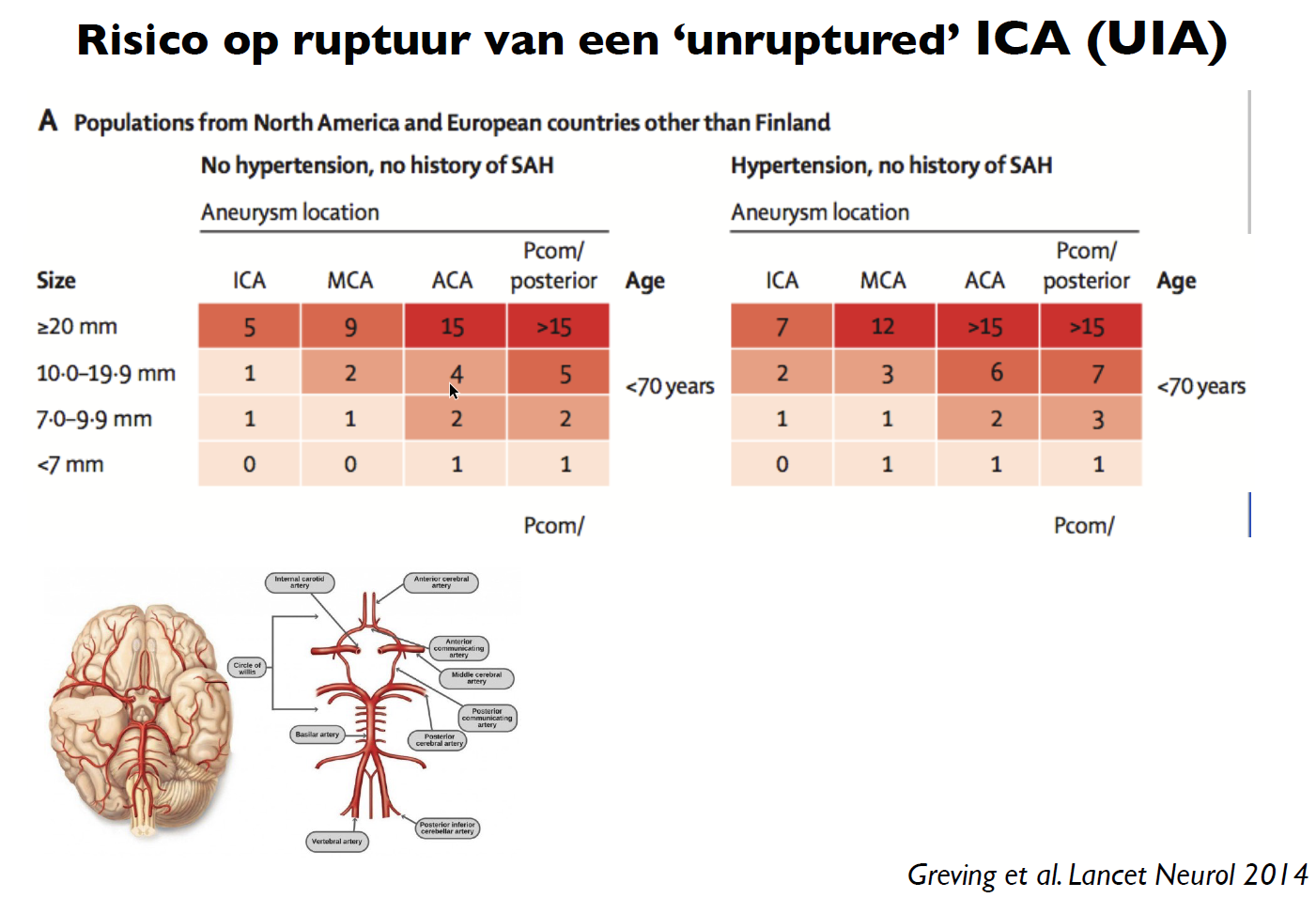 Voorkom je een bloeding bij clipping/coiling?
Hoe veilig en effectief is je interventie? 
Retrospectieve data: 
Complicaties rondom ingreep: 
Risico op complicatie:  coiling: 4,96% / clipping: 8,34% 
Ongecompliceerd verloop, toch ruptuur: 
Weinig data over effectiviteit
Algra et al. 2018
Afwegen voordelen/nadelen
Voordelen:
Voorkomen van SAB en daarmee voorkomen ernstige neurologische complicaties 
Nadelen:
Risico’s van preventief ingrijpen 
toevalsbevindingen
Psychische belasting
Kosten?
Iedereen of selectief?
Huidig: 
“Targeted” screening: voornamelijk i.v.m. positieve familieanamnese IA/SAB

Recente literatuur 
Twee recente kosteneffectiviteitsanalyses (Flahault/Malhotra): Kosteneffectief om systematisch te screenen
Malhotra (2019): meest effectief om iedere 5 jaar te screenen
Flahault (2018): screening iedere 5 jaar aangeraden

Nieuwe richtlijn Nederlandse Vereniging voor Neurochirurgie en neurologie (2019): Overweeg ook bij patiënten zonder positieve familieanamnese of sociaal maatschappelijke omstandigheid de mogelijkheid om IA screening te bespreken
[Speaker Notes: Meeste komen voor bij neg fam anamnese, ontstaat ook vaak 2e aneurysma]
Flahault et al. 2018
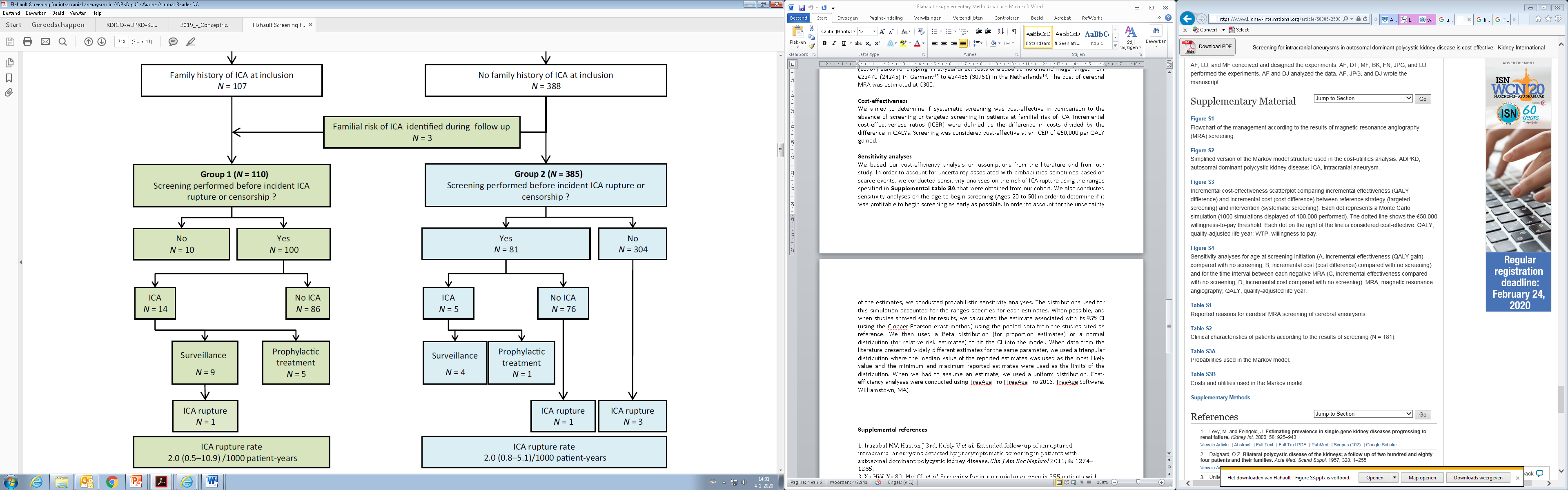 Na discussie NfN RLC
Voorstel bij positieve familie anamnese adviseren te screenen; 
Bewijsvoering en rekenkundige modellen extrapoleerbaar?
Risico’s van preventief ingrijpen 
toevalsbevindingen
Psychische belasting
Kosten
Administratieve belasting voor misschien weinig winst
Er komt een KDIGO guideline
Discussiepunten
Leeftijd starten/stoppen screening: 20 – 75 jr
Tijd vervolgen patiënt: stoppen na aantal negatieve scans?
Herhaling van scans
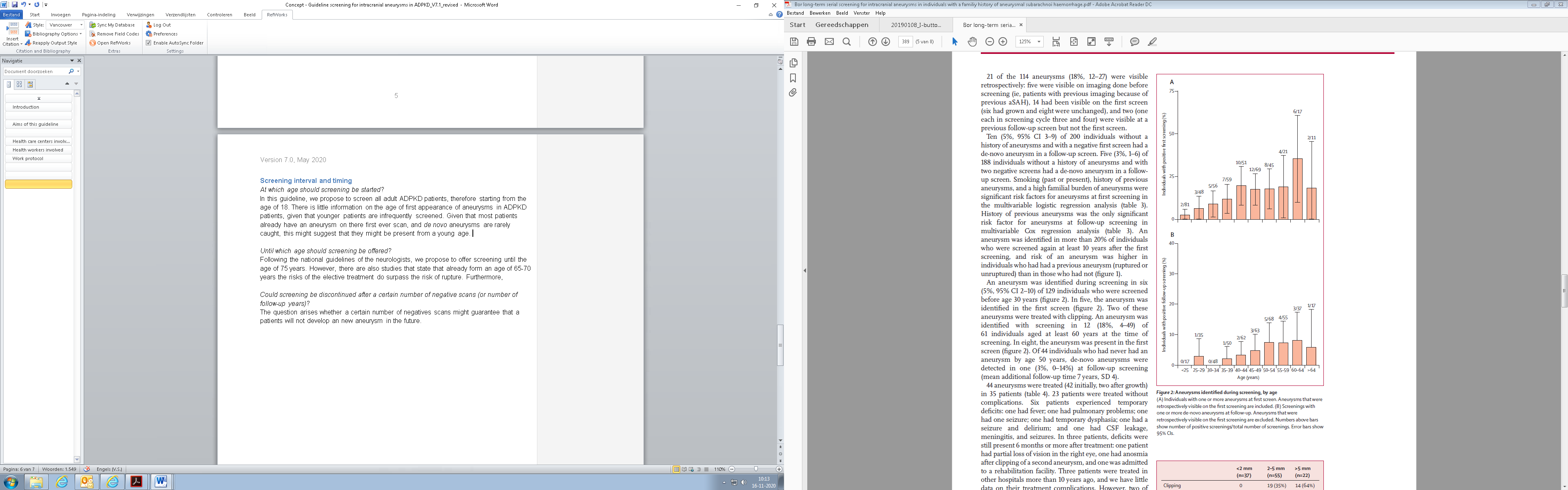 Mag je na een aantal negatieve scans stoppen met screenen? 
Studie in de algemene populatie (Wermer, 2005):
B: negatieve scan 5jr geleden
Concept richtlijn
De associatie tussen ADPKD en IA en mogelijkheid tot screening moet met ADPKD patiënten besproken worden.

Wij adviseren te screenen op IA bij volwassen ADPKD patiënten vanaf het stellen van de diagnose (>20j ) als
Het gezien klinische conditie zinvol is
Er een positieve (familie) anamnese is van IA, SAB of andere intracerebrale bloeding
Patiënt een hoog risico beroep heeft
[Speaker Notes: Hoog risico op veiligheid van anderen: piloot, buschauffeur]
screeningsindicaties
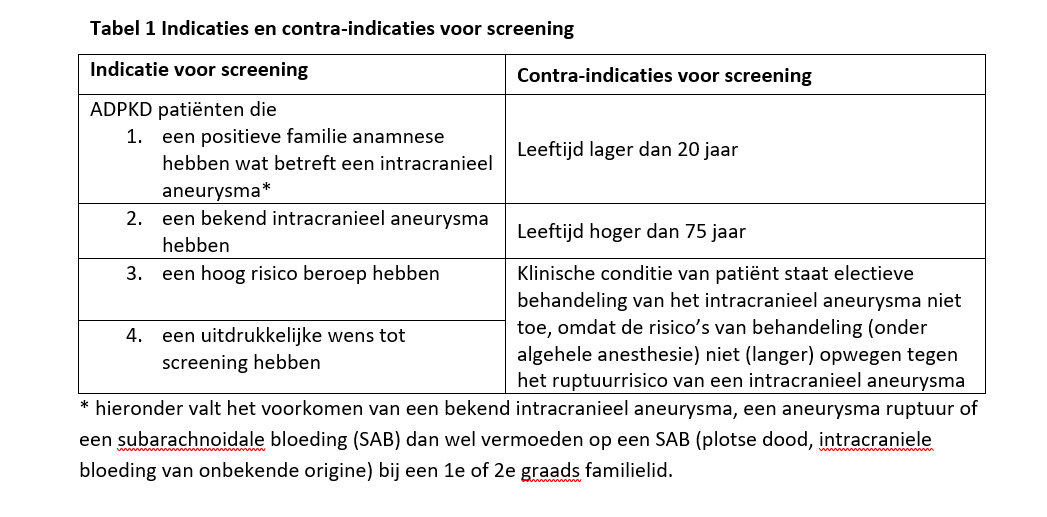 Aanbevelingen
Follow-up screening dient bij voorkeur elke 5 jaar te worden aangeboden bij personen tot 75 jaar,  ook na start dialyse of niertransplantatie
Het is belangrijk de voor- en nadelen van screening op intracraniële aneurysmata te bespreken alvorens voor het eerst een keuze tot wel of niet screenen gemaakt wordt door de patiënt.
[Speaker Notes: Councellingsgesprek met vasculair neuroloog of nefroloog afh van voorkeur centrum]
Aanbevelingen
Modaliteit van voorkeur van screening is een 3D  time of flight MR angiogram van het hoofd, omdat hierbij geen contrastvloeistof hoeft te worden gegeven.

Het wordt aangeraden afspraken te maken over de verdeling van taken met betrekking tot screening op intracraniële aneurysmata binnen het ziekenhuis.
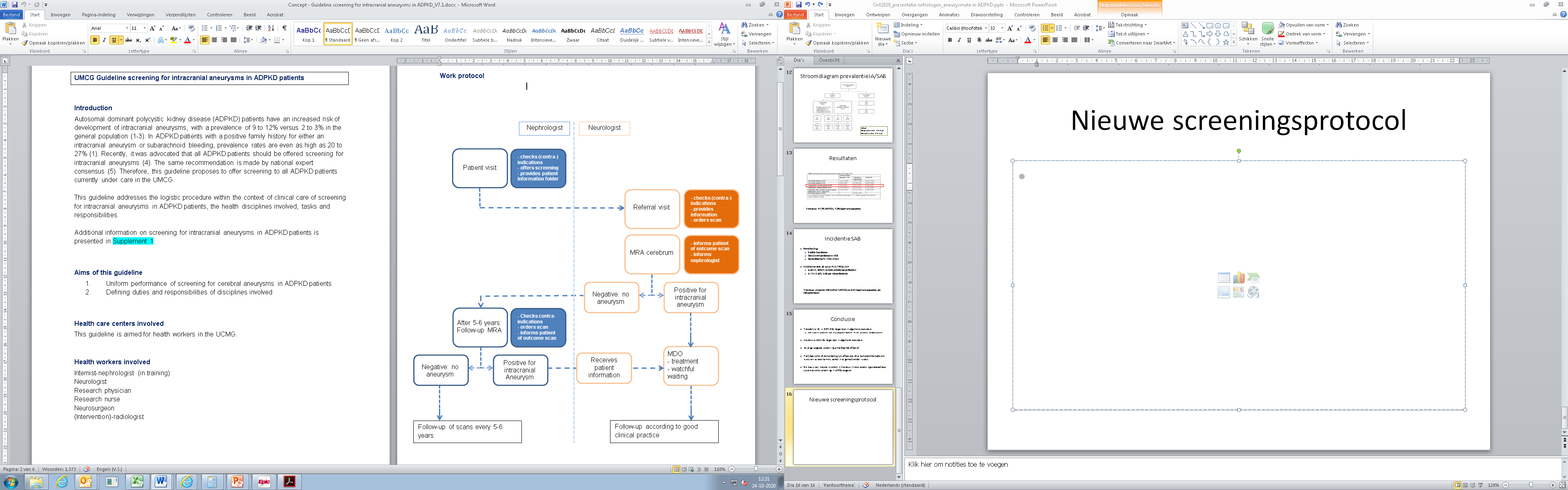 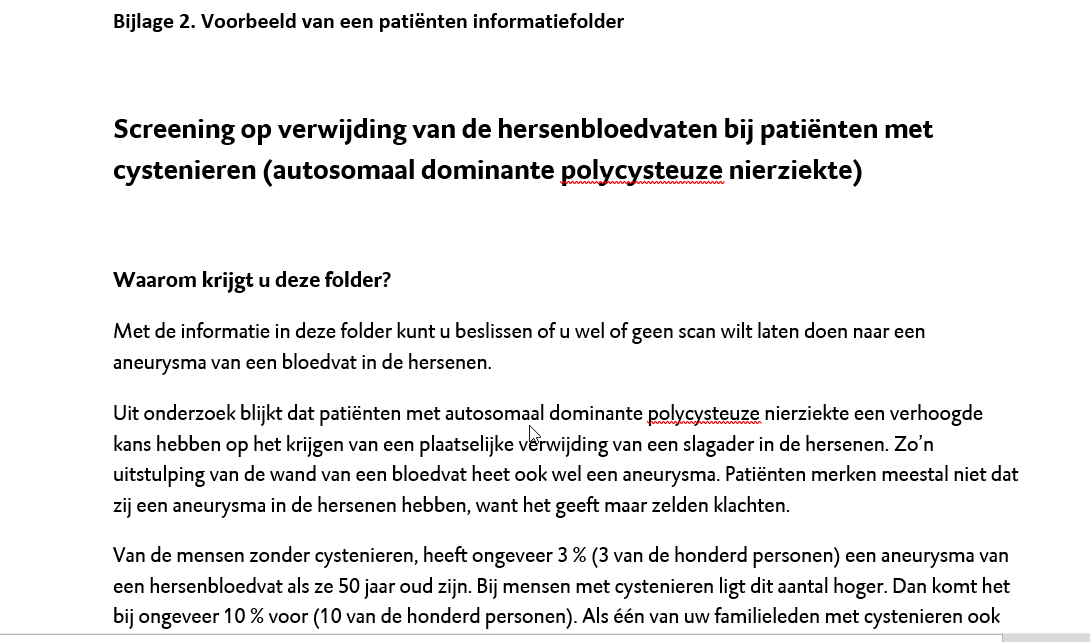 [Speaker Notes: Met steun van de NfN]
Conclusie
Deze richtlijn beoogt
Handvat te geven wanneer en wie te screenen
Meer uniformiteit en wegnemen onduidelijkheid
Ook bij ARPKD?
Low rate of reported aneurysms
Only case reports
Screening at what age? (reported cases at 12, 31, 2,5 and 21 years)
Insufficient data to make conclusions